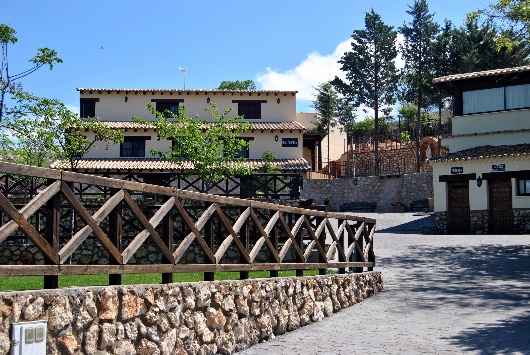 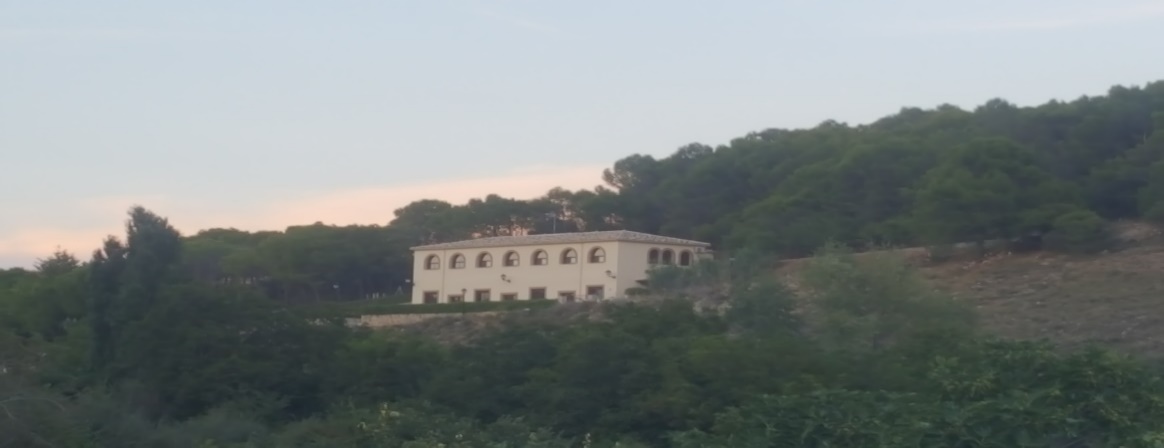 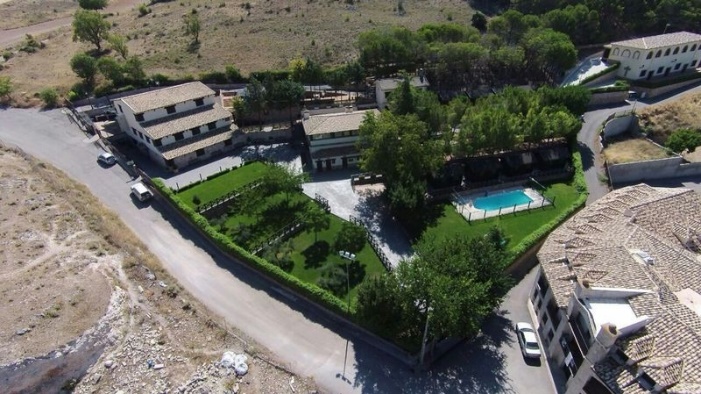 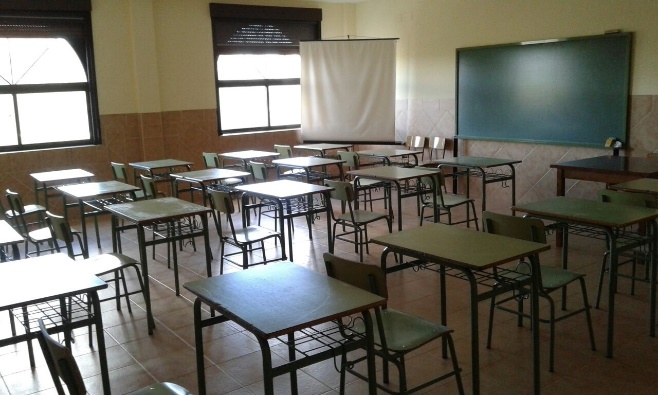 Edificio habitaciones rurales
Vista aérea
Aulario con salón de actos-capilla
Aula
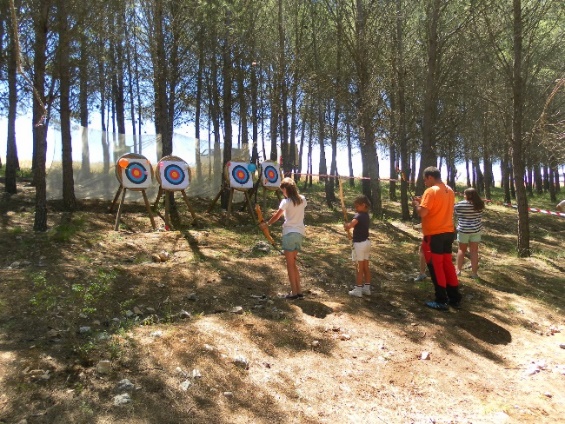 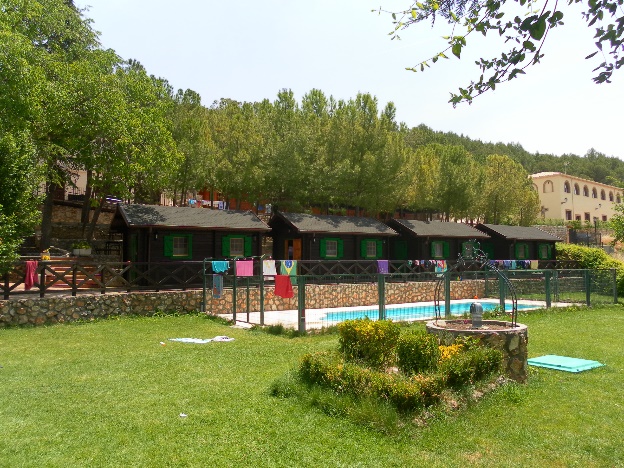 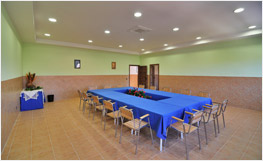 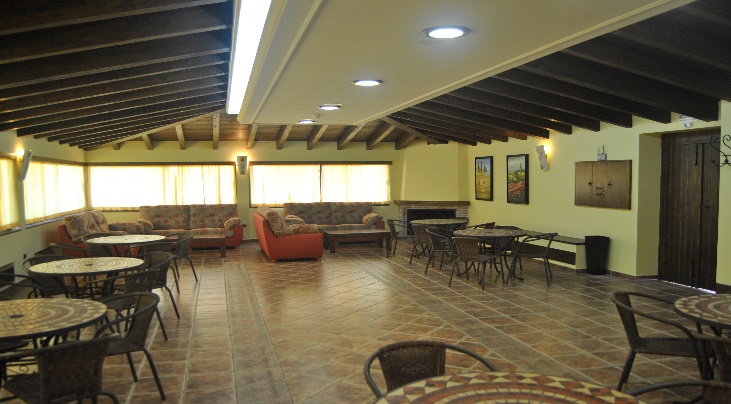 Aula
Salón-mirador
Pinar
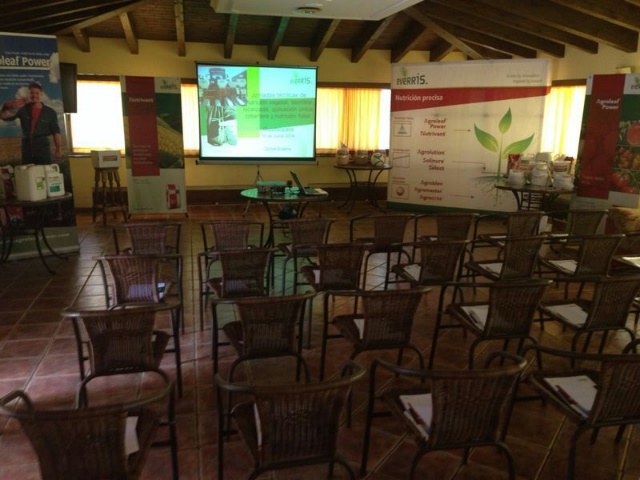 Bungalows de madera
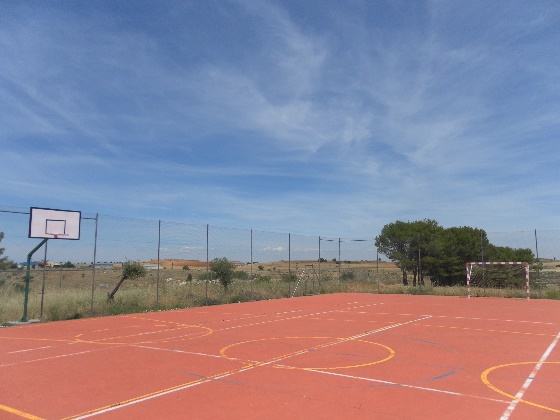 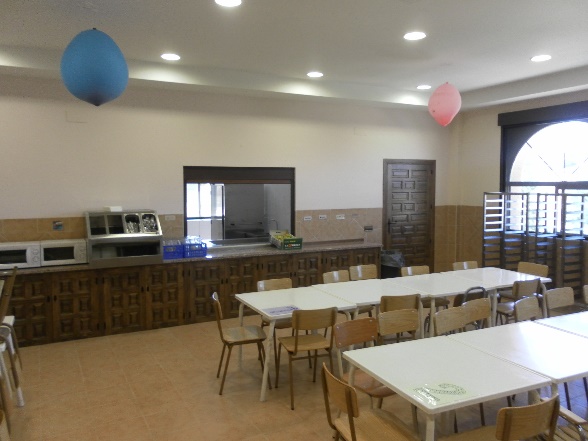 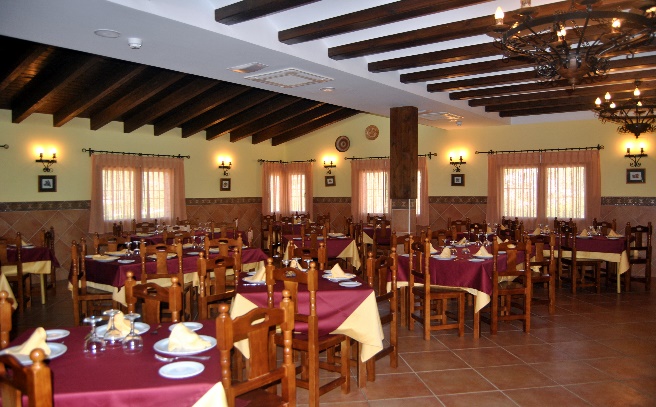 Pista deportiva
Salón -mirador
Comedor campamento
Restaurante